微 观 经 济 学
旅游管理专业本科生    学位课

46学时                       

运城学院文化旅游系   董洁芳
 移动电话 ：13834739219
 电子信箱：dongjiefang-2005@163.com
2020/2/27
导论
1
教   材
西方经济学 上册  西方经济学编写组
                   高等教育出版社、人民出版社

主要参考书 ：
经济学通识课  尼尔.基什特尼 民主与建设出版社
微观经济学     高鸿业主编   中国人民大学出版
经济学原理     曼昆主编、梁小民翻译  
                          中国人民大学出版社
2020/2/27
导论
2
考核方式：
闭卷考试
    卷面成绩：60%
    平时成绩：40%
      出勤5%，参与度15%，作业完成20%
第一讲    导      论
为什么要学经济学？
关乎生死：布基纳法索，英国
关乎个人幸福：萨缪尔森提出了著名的幸福公式    幸福=效用/欲望
关乎社会发展
     各国领导人：制定经济政策
     企业：如何安排生产
     个人：如何权衡利弊
2020/2/27
导论
4
一、经济学的定义
1、经济的含义
希腊语：   （oeconomicus）家政管理
中国古代：经世济民的学说
                 管理国家造福人民 
每个社会都面临的问题：
      	资源的稀缺性（scarce），理智的选择问题（tradeoff），机会成本（opportunity cost）
2020/2/27
导论
5
钻石与水的悖论
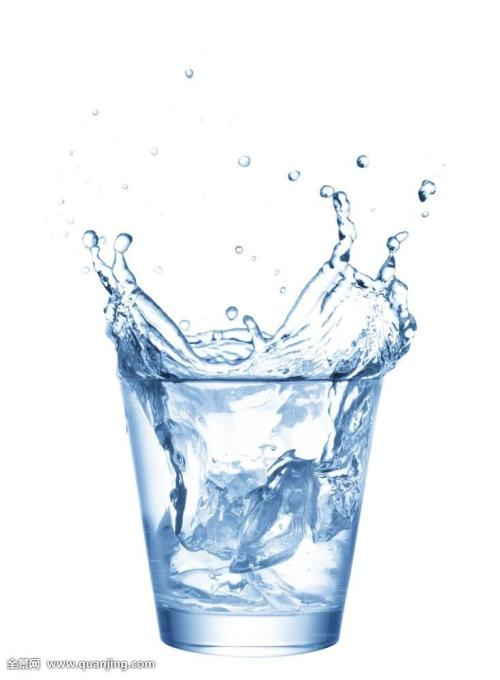 课堂小测试1：2分
下列物品中最有可能成为稀缺物品的是（ ）
A. 地中海的海水。
B. 加利福尼亚的阳光。
C. 运送到北京的海水。
D. 热带雨林的新鲜空气
C
测试2：“世界上没有免费的午餐”在经济学上的寓意是
A.大多数资源是稀缺的，但有些并非如此。
B.大多数行为都要付出代价，但有些并非如此
C.去一家餐厅用餐必须付费
D.任何选择都要付出代价
D
2、资源的稀缺性
人的欲望是无限的，但用来满足人类欲望的产品和生产这些产品的资源总是有限的。
人类欲望的增长比满足欲望手段的增长要快得多。
资源：自然资源，资本资源，
              人力资源，信息资源。
2020/2/27
导论
9
人类欲望与资源稀缺的矛盾
终日奔波只为饥，  方才一饱便思衣。
  衣食两般皆俱足，  又想娇容美貌妻。
  取得美妻生下子，  恨无天地少根基。
  买到田园多广阔，  出入无船少马骑。
  槽头扣了骡和马，  叹无官职被人欺。
  县丞主簿还嫌小，  又要朝中挂紫衣。
   作了皇帝求仙术，  更想登天跨鹤飞。
   若要世人心里足，  除是南柯一梦西。
《十不足》 
  [明]朱载育
2020/2/27
10
导论
3、经济学定义
英国经济学家莱昂内尔·罗宾斯(1898～1984)：
《经济科学的性质和意义》1932年
     经济学是一门科学，它把人类行为作为目的与可以有其他用途的稀缺资源之间的关系来研究。
2020/2/27
导论
11
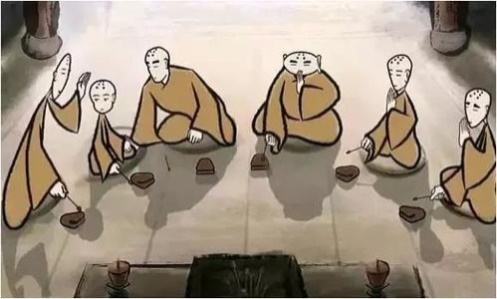 经济学定义
美国经济学家P.A.萨缪尔森（Samuelson）

经济学研究人和社会如何作出最终抉择，来使用可以有其他用途的稀缺的生产性资源在现在或将来生产各种商品，并把商品分配给社会的各个成员或集团以供消费之用。它分析改善资源配置形式所需的代价和可能得到的利益。
2020/2/27
导论
12
如何做大
经济发展
蛋糕
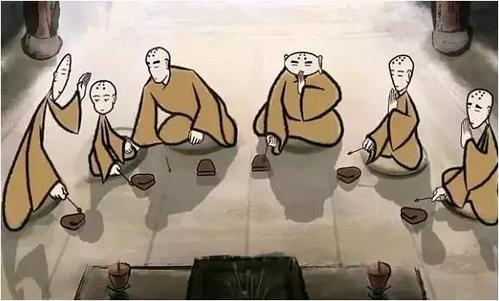 僧人分粥
测试3：从经济角度分析，资源配置问题说明的是
A.资源的供给是有限的，人们的需求是无止境的
B.一种资源总有一种利用效果最佳的用途
C. 任何一种资源都有多种可供选择的用途
D. 以上说法都对
D
3、经济学的定义
经济学作为一门科学和艺术，内容十分广泛。   
在微观层面上，研究人们社会如何有效地利用和管理自己的稀缺资源的问题，包括消费和生产的一般规律和特点 ；
在宏观层面上，研究社会经济如何增长、稳定和发展的问题。
2020/2/27
导论
15
微观经济学和宏观经济学
二、经济学研究对象               三大基本经济问题
1.  生产什么 ？生产多少？WHAT
       资源有限：面包？原子弹？

2.  如何生产？ HOW
       资源如何配置，用什么技术，
	  什么规模，以什么组织形式。
2020/2/27
导论
17
微观经济学研究的问题
3.  为谁生产？如何分配？FOR WHOM
       生产成果在社会成员中如何分配？
		  如何定价？按劳？ 按资？按要素？
2020/2/27
导论
18
小测试4：市场经济有这么一种情形：政府对经济有意识地干预，这种经济被称为
A.指令型经济
B.完全自由的市场经济
C.政府不干预型经济
D.混合经济
D
微观经济学研究对象
个量分析，以单个经济主体为研究对象，如：
家庭如何满足效用最大化
企业如何利润最大化         
只见树木，不见森林，称为worm’s eye研究社会如何有效地利用和管理自己的稀缺资源的问题
2020/2/27
导论
20
微观经济学简介
慕课视频片段

视频名称：微观经济学简介:微观经济学简介





温馨提示：此视频框在点击“上传手机课件”时会进行转换，用手机进行观看时则会变为可点击的视频。此视频框可被拖动移位和修改大小
微观经济活动可分为四个环节
生产： 如何利用有限的经济资源取得最大的效果
交换：如何发挥价格的机制，使供求趋于平衡 （价格机制）
分配： 如何分配生产成果（要素报酬）
消费： 如何实现最大的满足
2020/2/27
导论
22
宏观经济学研究对象
总量分析，以整个国民经济活动作为考察对象。总供求是否平衡？经济是否增长？失业率是否在下降？通货膨胀是否得到控制？财政收支是否平衡？进出口贸易是顺差还是逆差？
只见森林，不见树木，称为鸟瞰
研究社会经济如何增长、稳定和发展的问题
2020/2/27
导论
23
政府面临的各种宏观经济问题
总需求与总供给的平衡
财政平衡
劳动力平衡
货币平衡
外汇平衡
通货膨胀与就业
经济增长
经济波动
2020/2/27
导论
24
宏观经济学研究的问题
1. 一国的资源是否被充分地利用？
       最重要的资源是人力资源和资本    
       代表参数：失业率、利率

  2.社会生产能力是否在增长？
     经济是否在发展？
     代表参数：GDP的增长率
2020/2/27
导论
25
宏观经济学研究的问题
3. 一国的货币购买力是否稳定？
       货币的信用是否在变化，
       代表参数： 通货膨胀率

 4. 国际贸易，外汇是否平衡，
       代表参数：汇率
2020/2/27
导论
26
三、经济学十大原理         Principles of  Microeconomics
三、经济学十大原理         Principles of  Microeconomics
原理一  People face trade-offs
		时间的分配，收入的分配
		政府的决策，决策是价值判断（效率与公平问题）
   原理二  The cost of something is what you give up to get it	     
对可供选择的方案进行成本与效益分析

思考1：你们上大学的机会成本是什么？
导论
2020/2/27
28
经济学十大原理
原理三  Rational people think at the margin
		比较不同方案的增量变化---边际变化
		       选择边际成本较小的方案
       边际收益等于边际成本
原理四  People respond to incentives
导论
2020/2/27
29
思考题2：边际的概念
以机票价格定价决策为例说明
机票成本每张500元
某些乘客因为种种原因未事先预定机票而是临时在机场内买票，航空公司能向这样的乘客索要多少钱？例如飞机正准备起飞但还有10 个空座，某个在登机口等待的乘客准备临时买票，他愿意花300 元买一张机票。航空公司应该卖给他机票吗？
当然应该卖。   平均成本为500 元，边际成本（marginal cost）仅为该乘客消费的一袋花生米和一罐苏打水的费用。只要这样的乘客支付的价格大于边际成本，卖票给他对于航空公司来说是有利可图的。
经济学十大原理
原理五  Trade can make everyone better off  比较优势的发挥
原理六  Markets are usually a good way to organize economic activity		一只看不见的手
原理七  Governments can sometimes improve market  outcomes
（要用一只看得见的手来进行调控）
	         外部性，公共物品
导论
2020/2/27
经济学十大原理
原理八  A country’s standard of living depends on its ability to produce goods and services
原理九  Prices rise when the government  prints too much money  
原理十  Society faces a short-run trade-off between inflation and unemployment
    课外思考题1：菲利普斯曲线
导论
四、经济学家思维方式：
作为社会科学的经济学
经济学家提炼理论4步曲
经济学家的工具箱
课外思考题2：什么是静态分析？什么是动态分析？
循环流量图
要素市场
政府
家庭
企业
产品市场
2020/2/27
Introduction
36
西方经济学的两重性
实证经济学和规范经济学
实证经济学
在一定的假定前提下分析和预测行为后果的一种方法，力求说明是什么。
具有客观性， 结论可以被检验，具有自然科学的性质。
   例如： 粮食提价引起粮食增产还是减产？
2020/2/27
导论
38
四、学会经济学家的思维方式
作为科学家的经济学家
实证表述
必要假设
利用模型
导论
实证经济学和规范经济学
规范经济学 
以一定的价值判断为前提，提出行为标准， 
探索符合行为标准的理论和政策，力求回答应当是什么 。 
例如： 垄断是否应当限制？ 
               通货膨胀好还是不好？
               应当不应当收所得税？
2020/2/27
导论
40
学会经济学家的思维方式
作为决策者的经济学家
规范表述
多种政策建议可供选择
导论
实证经济学和规范经济学
规范经济学的问题涉及到一个道德标准， 显然不同的人有不同的答案。
通常有将西方经济学看作实证经济学，政治经济学看作规范经济学的说法。
两者之间不可能截然分开，互相联系，互相支持。
2020/2/27
导论
42
实证经济学和规范经济学
规范经济学指导实证经济学的研究，实证后面都有规范问题，都有道德标准的问题，实证研究离不开规范
实证研究又给规范问题的研究提供了有力的支持，实证分析的结果使规范研究具有说服力
2020/2/27
导论
43
小测试5：下列哪一项属于规范分析
A.从去年开始，持续下降的物价开始回升
B.个人所得税征收起点太低，不利于公平原则
C.2000年货币当局连续降息，以拉动经济增长
D.在短短的五年内，政府的财政支出扩大了一倍
D
六、经济学简史
重农主义
重商主义
古典经济学
新古典经济学（边际学派，马克思经济学）
凯恩斯主义（社会主义经济）
新古典综合学派（货币学派，供给学派，新制度学派，新自由主义）
2020/2/27
导论
45
基本经济学概念
稀缺性、效率与公平、机会成本、边际变动、比较优势
市场经济、价格机制、资源配置、市场失灵、外部性、公共物品
生产率、生产要素、收益递减规律
通货膨胀、失业、菲利普斯曲线
2020/2/27
导论
46